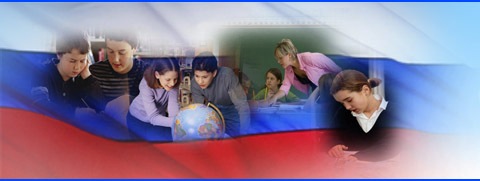 Применение информационных технологий в образовательной деятельности
Заместитель директора по УВР (ИКТ) МОУ «Лицей г.Козьмодемьянска» Шиборин Г.В.
г.Козьмодемьянск
2011 г.
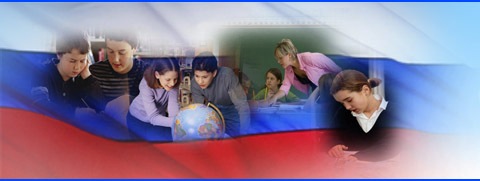 Система образования должна быть нацелена не столько на усвоение суммы готовых знаний, сколько на формирование интеллектуальных умений, умений самостоятельной познавательной деятельности.
Внедрение ИКТ способствует достижению основной цели модернизации образования – улучшению качества обучения, увеличению доступности образования, обеспечению гармоничного развития личности, ориентирующейся в информационном пространстве, приобщенной к информационно-коммуникационным возможностям современных технологий и обладающей информационной культурой.
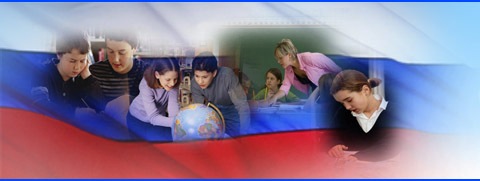 Что изменилось с внедрением ИКТ в процесс обучения?
Положительная мотивация
Возможность применять свои знания и навыки
Повышение интереса к изучаемому предмету
Процесс усваивания материала идет гораздо быстрее и легче
Успешное использование индивидуальной формы работы
Самостоятельная работа учеников
Электронные публикации статей и презентаций
Процесс обучения более открытый для новых идей и источников знаний
Интернет делает образование и самообразование увлекательным и привлекательным

Ученики, которые систематически работают с компьютерными программами, занимаются проектной деятельностью, реально повышают свое качество знаний
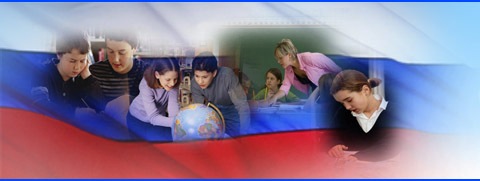 Эффективность использования ИКТ
Общекультурное развитие учащихся
Совершенствование навыков владения компьютером
Совершенствование языкового уровня
Индивидуализация обучения (дифференцированные задания)
Самоутверждение учащихся
Повышение мотивации в изучении учебного предмета (уроки проходят “на одном дыхании”)
Экономия расходования материалов учителем (нет необходимости создавать бесчисленные карточки, печатные материалы)
Эстетичность презентации учебных материалов
Совершенствование процесса проверки работ учащихся
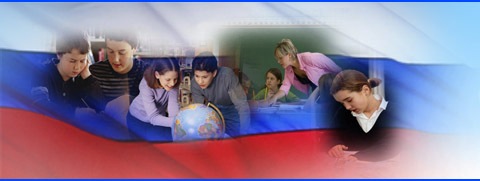 Принципы применения ИКТ
Принцип необходимости 
Принцип информативности 
Принцип надежности
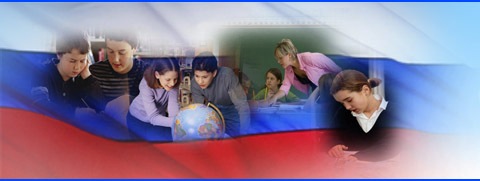 Способы применения ИКТ на уроках
Использование готовых мультимедийных продуктов и компьютерных обучающих систем. 
Создание собственных мультимедийных и обучающих программ. 
Создание собственных мультимедийных презентаций. 
Использование ИКТ во внеклассной работе. В нашем лицее особенно ярко выражен исследовательский метод обучения - метод проектов. 
Использование ресурсов сети Интернет.
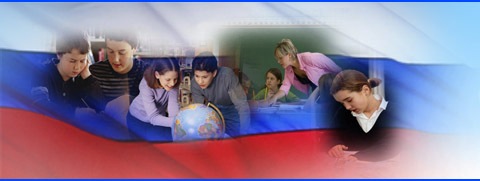 Применение ИКТ в обучении обеспечивает
оптимизацию управления обучением
получение информационной поддержки
диагностику, регистрацию и систематизацию параметров обучения
работу с учебными материалами (поиск, анализ, отбор, оформление, создание)
организацию коллективной работы; 
осуществление дистанционного обучения
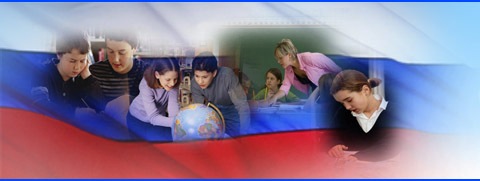 Применение проектной методики в сочетании с ИКТ
актуально на средней и старшей ступени обучения (обучение использованию – на младшей ступени)
самостоятельное использование информационных технологий как средства получения новой информации, расширения знаний и применения их в новых областях
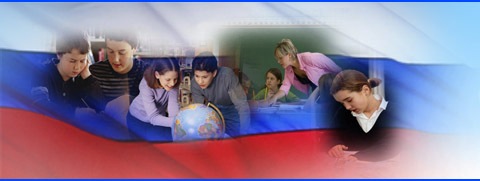 IT-технологии в различных типах уроков
Урок – проект (используется Интернет для сбора информации, выполнение презентации в программе Power Point, использование презентаций, компьютерных обучающих программ, таблиц, диаграмм)
 Урок изучения  новой темы (Использование  возможностей ИКТ  поможет учителю  в подборе разнообразного, более интересного материала)
Итоговый урок (позволяет использовать  на уроке тесты более рационально и экономит время урока. Учащиеся могут узнать свой результат сразу  после тестирования. Применение ИКТ  дает возможность избежать субъективности оценки)
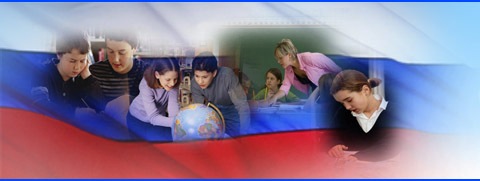 Сетевые возможности применения ИКТ в обучении
Skype - установить мгновенную голосовую связь с абонентом или общаться посредством письменного чата, или организовать конференцию
Блоги (http://www.blogger.com/home?pli=1&pli=1) и 
глоги (http://srex7e8.edu.glogster.com/glog-652/
http://www.podcastsinenglish.com/)
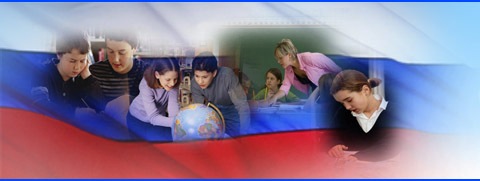 Учебное сотрудничество и ИКТ
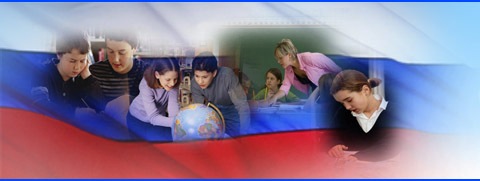 Спасибо за внимание!
Сайты, полезные для учителей